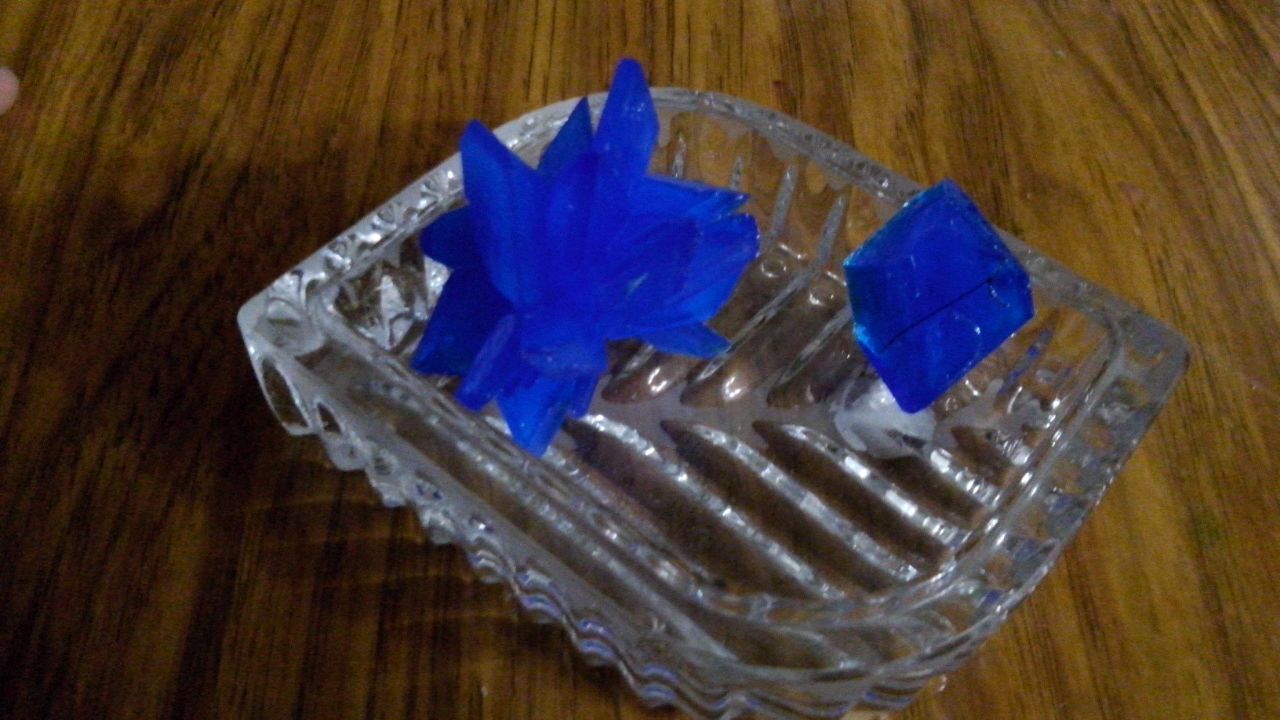 Выращивание кристаллов в домашних условиях
Выполнила:  Каракетова Аделина 9 лет,
ученица 3 класса
МКОУ СОШ
 «п. Орджоникидзевский»
Руководитель: Скворцова В.П.
Блеск и красота кристаллов
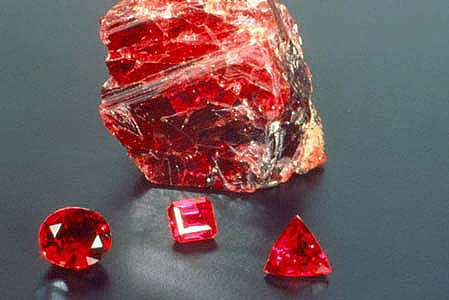 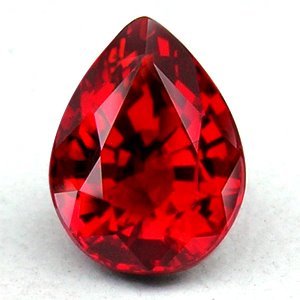 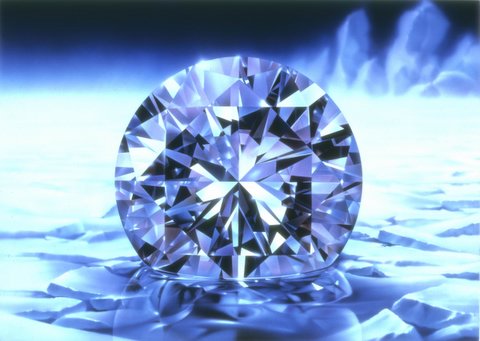 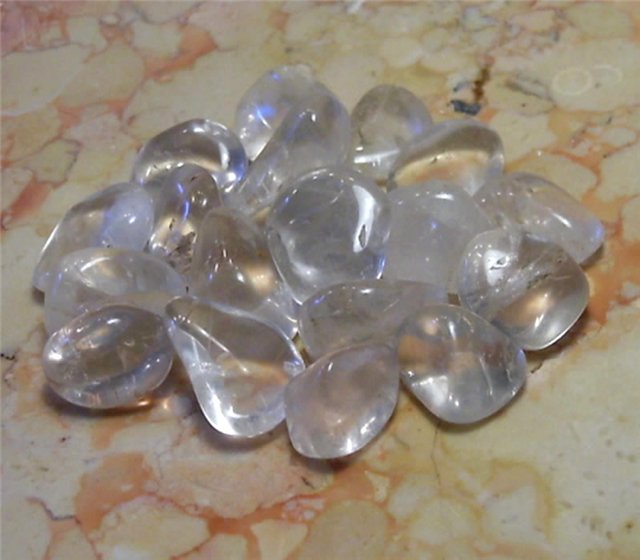 Кристаллы встречаются нам повсюду
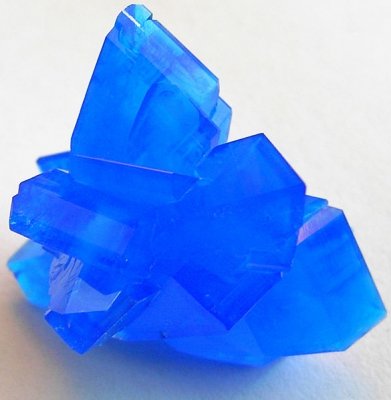 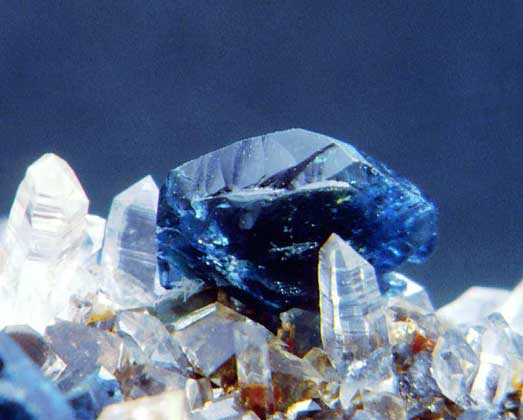 Кристаллы можно обнаружить даже в банке с вишнёвым вареньем.
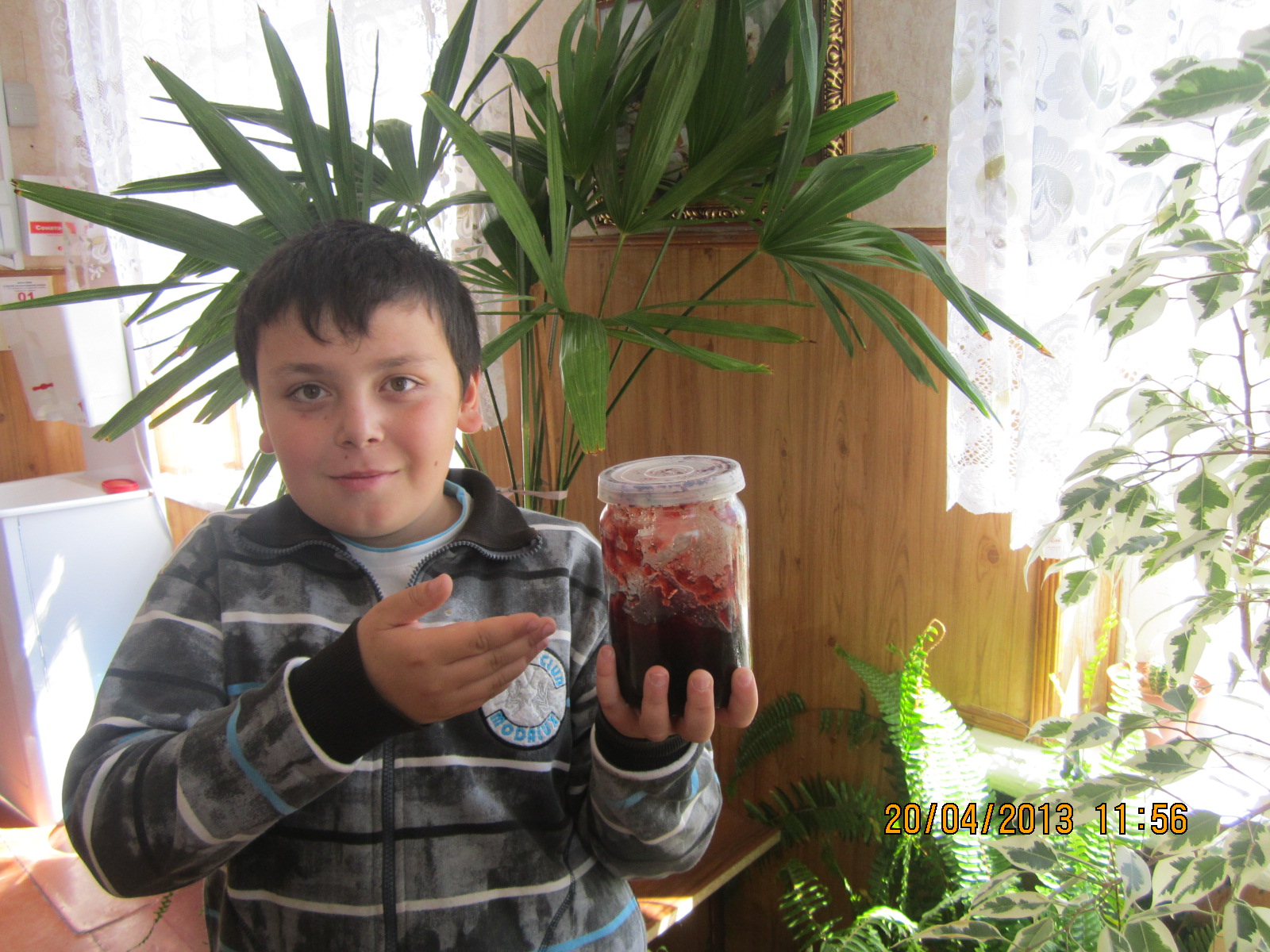 Можно ли в домашних условиях вырастить кристаллы?
Опыт - 1Цель: получить кристаллы из поваренной соли.
папа
Зародыши- это кристаллы соли
Вода должна быть дистилированной!
Обязательно раствор поставить на водяную баню.
Не совсем то, что я ожидал.
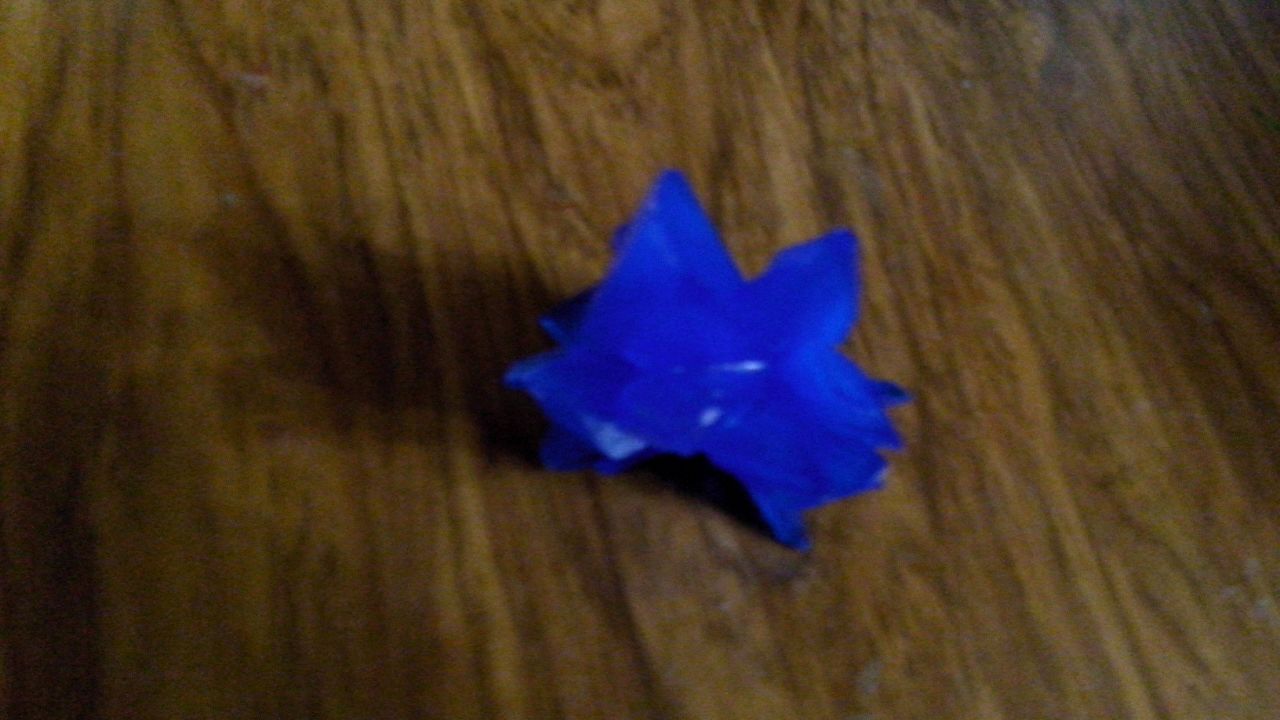 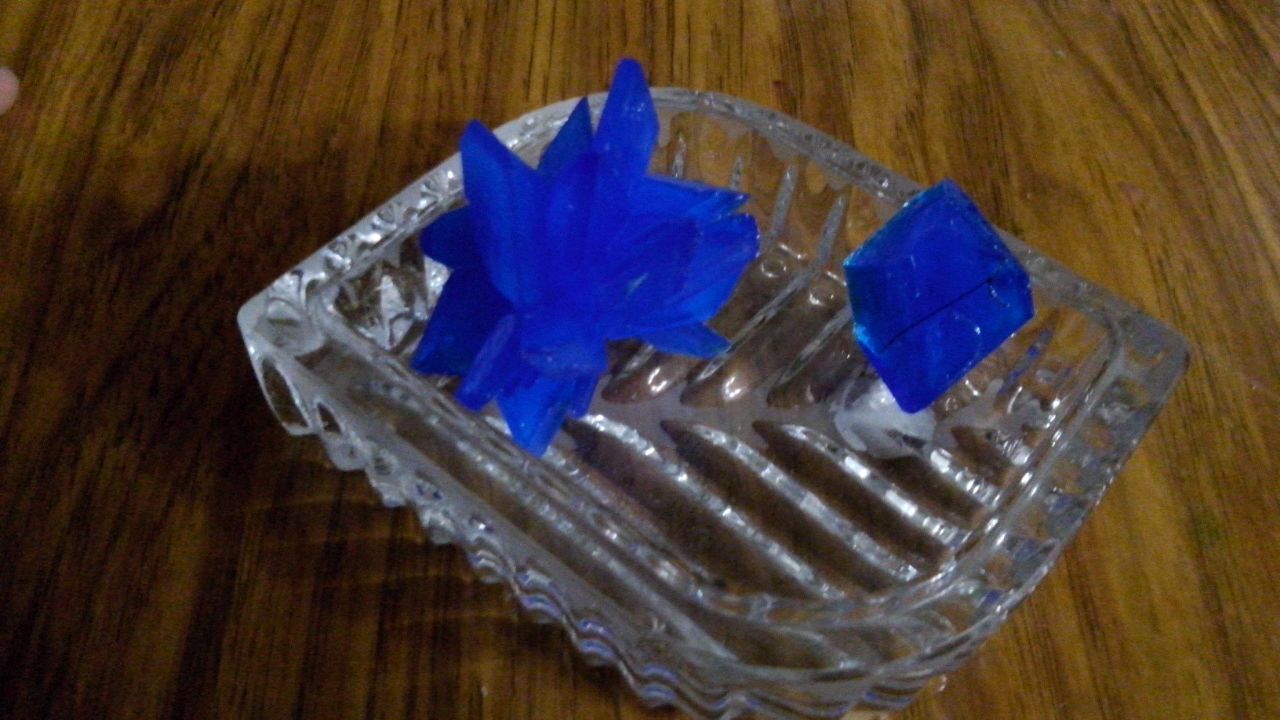